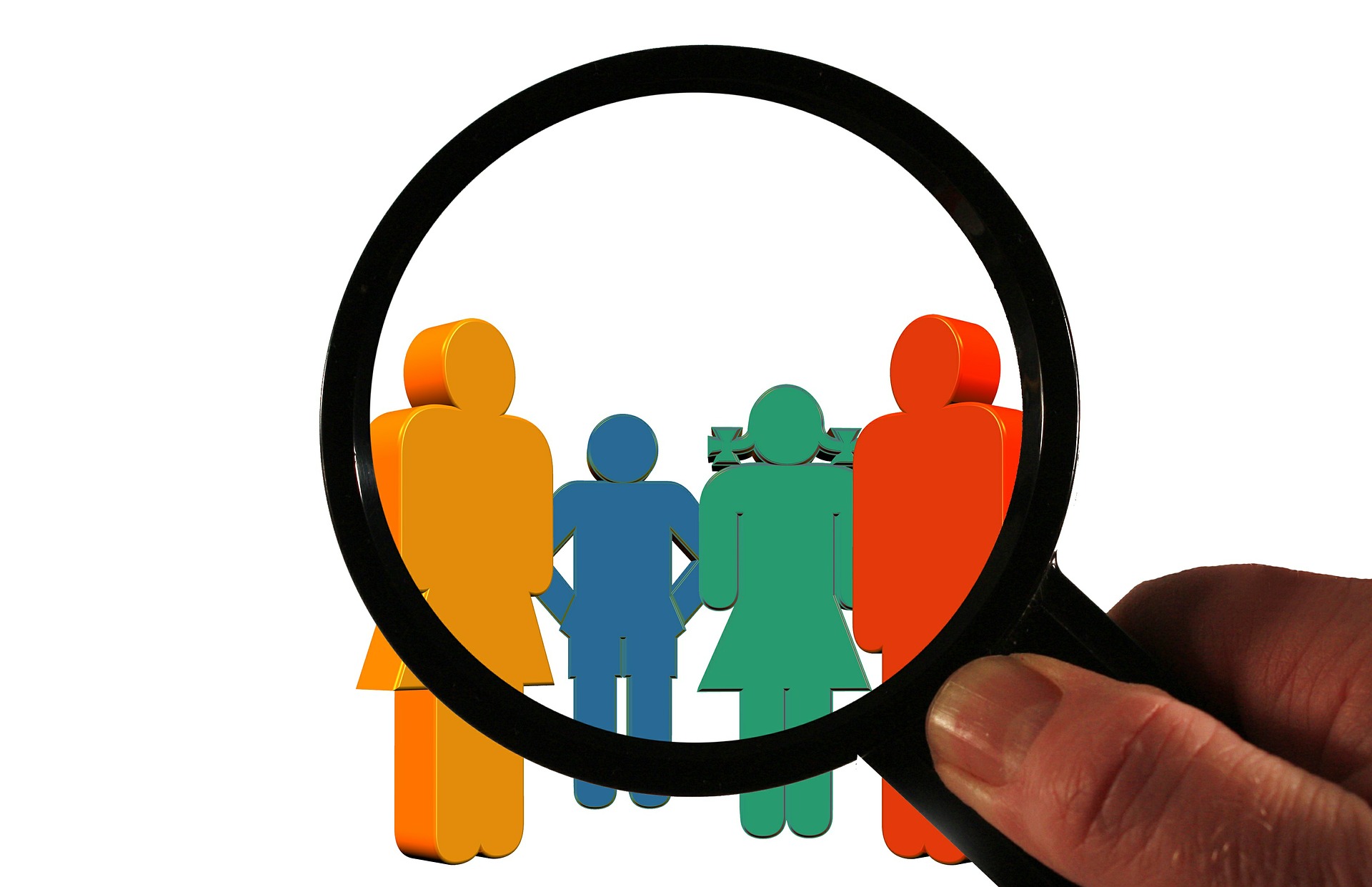 Leefstijlen en doelgroepen
Lifestyle leerjaar 1.
Lesweek 6
Even terug ..
https://mijn.voedingscentrum.nl/nl/dashboard/eetmeter/
In je IBS groep van je LA
Wat wisten jullie al?
Wat was nieuw?
Wat ga je anders doen?
Hoe kan je omgeving daarbij helpen?
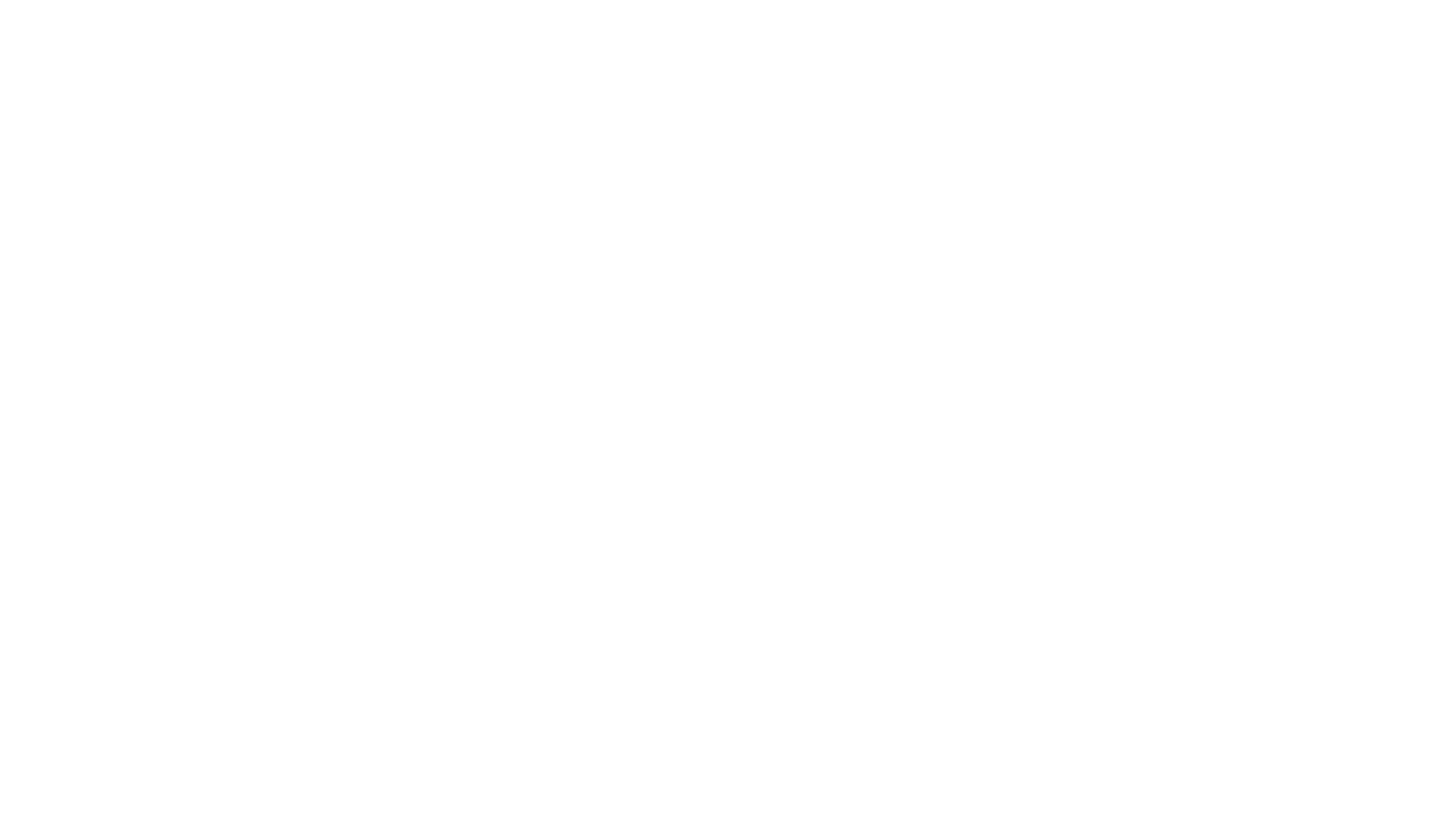 De vier verschillende leefstijlen volgens het BSR uitleggen en kenmerken benoemen.
Onderscheid kunnen maken tussen levensfases en doelgroepen.
Leerdoelen
Leefstijlen volgens BSR
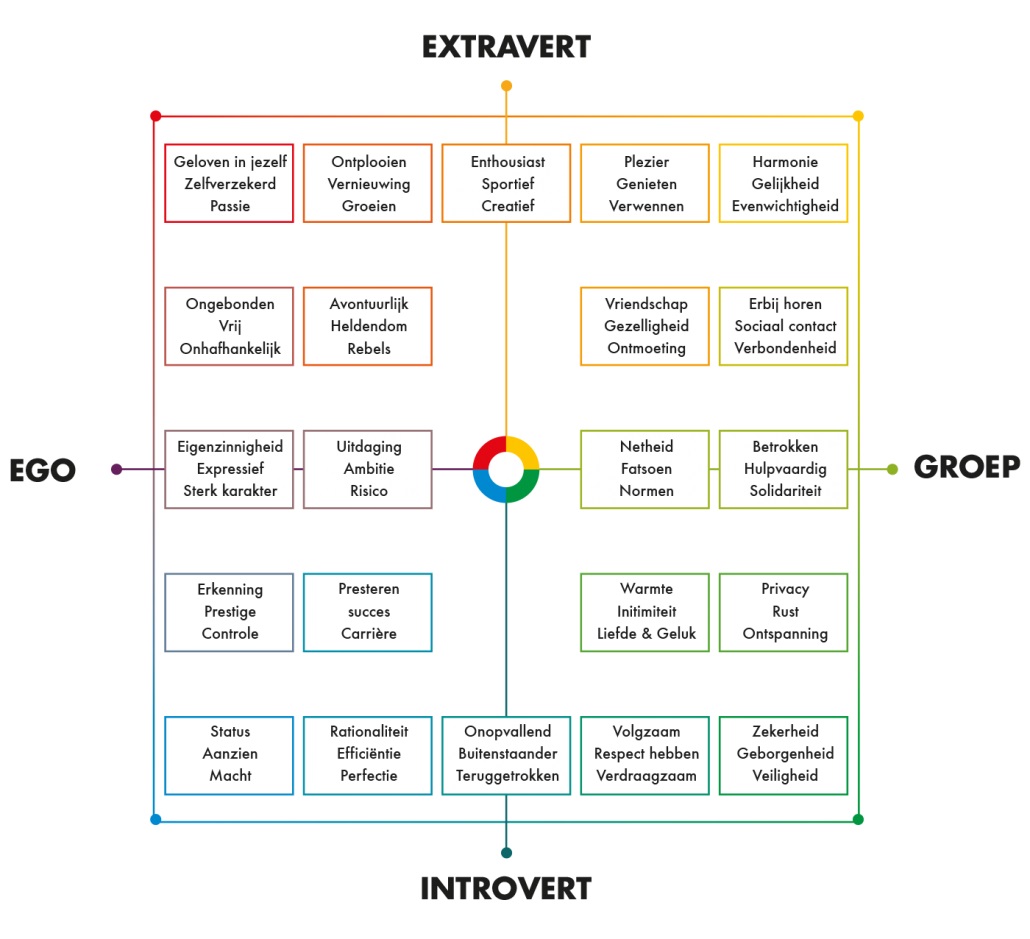 Verdere uitleg BSR
Nederland kent in de basis vier leefstijlen. Wij noemen het de rode (vitaal), gele (harmonieus), blauwe (controlerend) en groene (zekerheid) manier van in het leven staan.
https://youtu.be/PJ5sv-yYiVo

Opdracht 1 welke leefstijl past bij jou? Maak de test
https://web3.samr.nl/ennis/surveys/bsr3website/
Levensfases van de mens
Kenmerken levensfases
Voeding
Beweging
Slaap
Levensfases en leefstijl
Nederlandse beweegrichtlijnen
Beweegrichtlijnen
[Speaker Notes: Beweegrichtlijnen 2017 advies van de gezondheidsraad. Verlaagt het risico op chronische ziekten als diabetes, kanker en hart- en vaatziekten en depressieve symptomen en bij oudereren botbreuken.]
Slaap
Voeding verschillende informatie voedingscentrum
https://www.voedingscentrum.nl/nl/zwanger-en-kind.aspx
https://www.voedingscentrum.nl/nl/thema/eten-na-je-70ste.aspx
https://www.voedingscentrum.nl/nl/thema/ik-ben-9-13-jaar.aspx
https://www.voedingscentrum.nl/nl/thema/de-kracht-van-50-plussers-ouderen-eten-.aspx